Jeudi et vendredi après-midi
SEL et SPFPL
chez les Huissiers de Justice
Luc FIALLETOUT - Interfimo
luc.fialletout@interfimo.fr
De l’activité professionnelle à la stratégie d’entreprise :
développer et gérer la performance
SEL et SPFPL chez les Huissiers de Justice
Loi du 31/12/1990 + Décret du 31/12/1992
Décret limitant les comptes courants d’associés du 23/07/1992
Loi Murcef du 11/12/2001
Loi LME du 04/08/2008
Décret du 23/08/2004 : SPFPL d’Huissiers 
Décret 19/03/2014 : SPFPL pluriprofessionnelles du Chiffre et du Droit 
Question récurrente : quid de la patrimonialité de la clientèle 			de l’officier ministériel exerçant en SEL ?
La SEL
C’est une société d’exercice, propriétaire du fonds libéral,
pouvant accueillir des associés extérieurs : huissiers, sociétés d’huissiers + anciens associés (10 ans) et ayants droit (5 ans)+ SPFPL pluriprofessionnelles
contrôlée par les associés en exercice, fût-ce via une société de participation financière (SPFPL)
assujettie à l’impôt sur les sociétés.
La société d’exercice à l’I.R. - Type SCP
Chiffre d ’Affaires encaissé par la société
HONORAIRES A + HONORAIRES B
Frais Généraux réglés
 personnel
 loyers
 matériel
 intérêts d’emprunts
BENEFICE
Charges Sociales 
Impôt sur Revenu
Charges Sociales 
Impôt sur Revenu
Remboursement capital emprunts
Remboursement capital emprunts
DISPONIBLE ASSOCIE A
DISPONIBLE ASSOCIE B
Société d’exercice à l’IS  – Type SARL / SEL
CHIFFRE D’AFFAIRES 
Travaux réalisés
Frais Généraux engagés
 dont rémunération d’associés
 dont intérêts prêt / SARL - SEL
I.S.  15 % ou 33,33 %
RESULTAT après  IS
 Remboursement capital emprunts
 Réserves
 Dividendes
C.S.
C.S.
I.R.
I.R.
Dividendes
Dividendes
DISPONIBLE ASSOCIE A
DISPONIBLE ASSOCIE B
L’interposition d’une SEL  permet de financer une charge sur 10 ans, au lieu de 15 ans, à revenu équivalent
* Outre BFR pour mémoire
Stratégies d’utilisation de la SEL
Stratégie financière :
Installation/réinstallation  
Stratégie d’entreprise :
Regroupements/croissance externe
Stratégie patrimoniale :
Association/transmission, «Vente à soi-même»,
SEL :  Stratégie financière
Acquisition à crédit d’une charge, seul (SELURL/SELASU) ou à plusieurs (SEL)
  Les actifs à financer sont incorporels pour l’essentiel :
 intérêts déductibles
 mais capital remboursé sur les bénéfices imposables (pas d’amortissement fiscal des actifs)
  La SEL à l’I.S. augmente la capacité d’endettement
SEL : Stratégie d’entreprise
Regroupements pour gains de productivité et maîtrise d’une zone 
Croissance externe
Participations croisées
Intégration d’une nouvelle génération d’associés
SPFPL pluriprofessionnelles (Avocats, Notaires, E.C., C.P.I., Commissaires priseurs)
SEL : Stratégie patrimoniale
Cession-association progressive de la charge, à terme ou immédiatement ; la SEL comptera alors 1 ou des  associés juniors aux côtés du cédant.
Transmission familiale en désintéressant les enfants non diplômés
Optimisation patrimoniale : transformation d’un actif professionnel en « cash »
SEL : critères de choix
Achats de parts vs achat de fonds
ACTIF
PASSIF
ACTIF NET
100 % des parts
Fonds 
Stocks
Créances Clients
Autres créances
 Trésorerie
Dettes bancaires
 Dettes fournisseurs
 Autres dettes
quotité acquise ?
exigibilité du passif ?
sort des réserves et  bénéfices intercalaires ?
garanties actif / passif /engagements antérieurs du vendeur ?
plus ou moins values latentes ?
fiscalité du cédant et de l’acquéreur ?
Plus-values de cession 
des personnes physiques
Fonds et parts de SCP à l’I.R. restent imposés à 16% + 15,5%
Parts de SEL à l’I.S. : 
barème progressif de l’IR après abattements 
prélèvements sociaux à 15,5% avant abattements
Abattements :
L’abattement dit « incitatif » s’applique pour :
la cession de titres acquis au cours des 10 premières années d’existence d’une SEL et de la charge qu’elle détient (SPFPL passives exclues)
la cession de titres dans un même groupe familial,
la cession de titres par un dirigeant détenant >25% à l’occasion de son départ en retraite ; dans ce cas, un abattement fixe complémentaire de 500K€ est appliqué avant l’abattement incitatif.
Fiscalité des emprunts pour achat de parts de SEL
Achat par une personne physique :
déduction des intérêts limitée en substitution de l’abattement forfaitaire de 10 %
au prorata de la quotité d’emprunt
Rachat par la SEL de ses propres titres/réduction de capital :
traité comme une distribution chez le vendeur
SPFPL pure : 
fiscalité des sociétés mères/filiales à partir de 5% de détention  imposition à l’I.S. limitée à 5% du dividende
SPFPL active ou fiscalement intégrée, ou SEL faisant fonction de  holding :
Idem + déduction des intérêts
La SPFPL
Objet : 
détention de parts de SEL
activités accessoires éventuelles pour SEL filiales exclusivement
Sociétés de droit commun sous contrôle des Chambres
SPFPL monoprofessionnelles : 
Capital réservé aux huissiers en exercice et aux sociétés titulaires d’un office + anciens associés (10 ans) et ayants droit (5 ans)
SPFPL pluriprofessionnelles : 
ouvertes aux notaires, avocats, experts-comptables, commissaires aux comptes, conseils en propriété industrielle, commissaires priseurs, mais plus de 50% détenus par des associés de la SEL filiales.
L’interposition d’une SPFPL  pour acheter des parts de SEL majore la capacité d’endettement de  60 % à revenu équivalent
La SPFPL : outil d’acquisition
remboursements
Banque
S.P.F.P.L.
100 %
Dividendes
95%
A
5 %
SEL
Rémunération
SPFPL : 95% capital et droits de vote régime de l’intégration fiscale
La SPFPL : outil d’intégration d’un associé
B
A
C
33 %
100 %
33 %
rémunération
Rémunération + dividendes
Rémunération + dividendes
S.P.F.P.L.
33%
SEL
dividendes
remboursements
Banque
SPFPL :  Régime « mère-filiale »
La SPFPL : outil d’une transmission programmée
S.P.F.P.L.
50 %
50 %
49,9%
dividendes prioritaires
SEL
B
A
25%
25,1%
remboursements
Banque
A : 	titulaire à 51%    B :  investisseur à 49%
      SPFPL : 	constitution d’une trésorerie, via des dividendes			prioritaires, qui financera à terme la sortie de B
Dans l’intervalle B ne perçoit pas de dividende et ne paye pas d’impôt
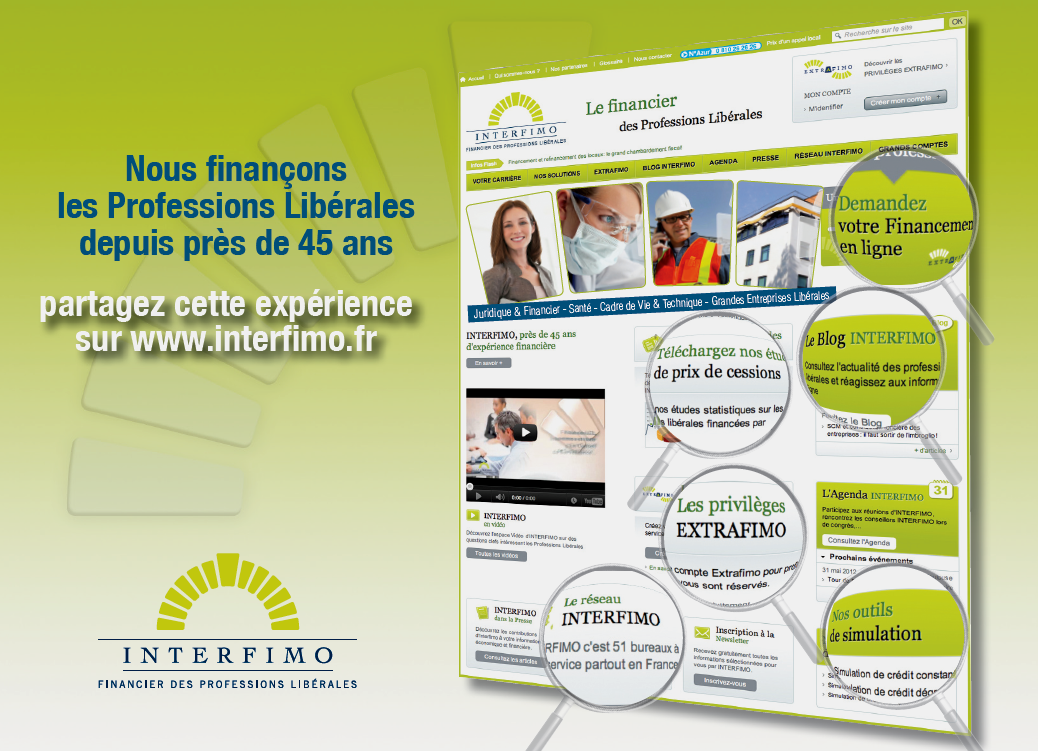